Муниципальное дошкольное образовательное учреждение 
«Детский сад №149» г. Ярославль
Карты Проппа как средство обучения творческому рассказыванию
Учитель-логопед: Тарасова Ксения Алексеевна
2018 г.
Владимир Яковлевич Пропп
28 апреля 1895 – 22 августа 1970
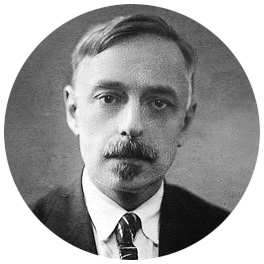 Известный русский филолог, фольклорист. Занимался изучением русских народных сказок. В ходе совей работы обнаружил, что волшебные сказки строятся из набора сказочных ситуаций, теперь их называют «Карты Проппа». Такие ситуации – кирпичики, с помощью которых строится здание сказки.
В.Я. Пропп предпринял попытку выделить постоянные структурные элементы русских народных сказок, а говоря простым языком – выяснил, что сказки имеют определенную структуру.
Структура имеет определенные функции. Этих функций – 31, но, разумеется, не каждая сказка содержит их в полном объеме. Может нарушаться и последовательность функций: перескоки, добавления, объединения, которые, однако, не противоречат основному ходу сказки.
Основных, главных функций Пропп выделил 28. Для работы с детьми дошкольного возраста достаточно восьми функций.
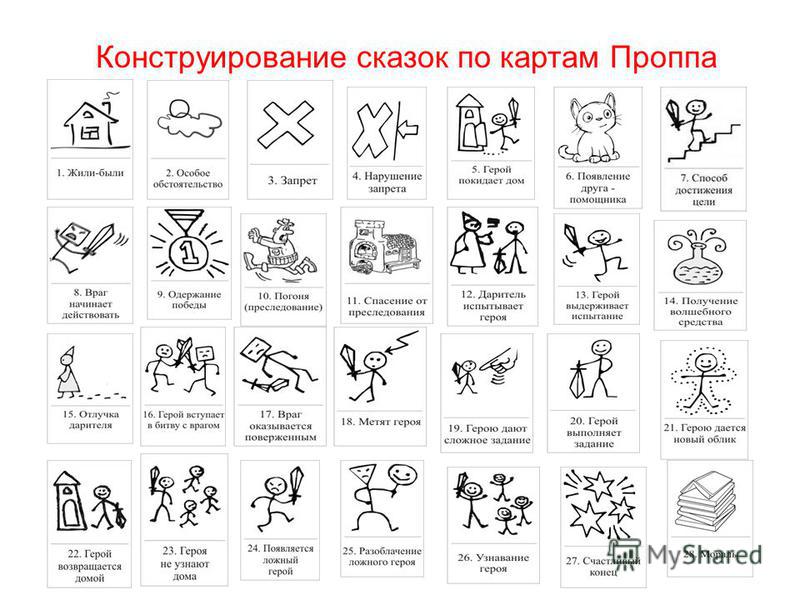 Этапы работы с картами Проппа
Познакомить детей со сказкой, как жанром литературного произведения
Дети сами сочиняют сказку
Подготовительные игры
Чтение сказки и сопровождение чтения выкладыванием карт Проппа
Пересказ сказки, опираясь на карты Проппа
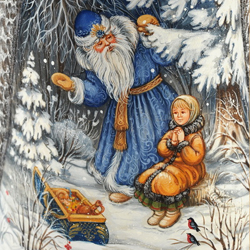 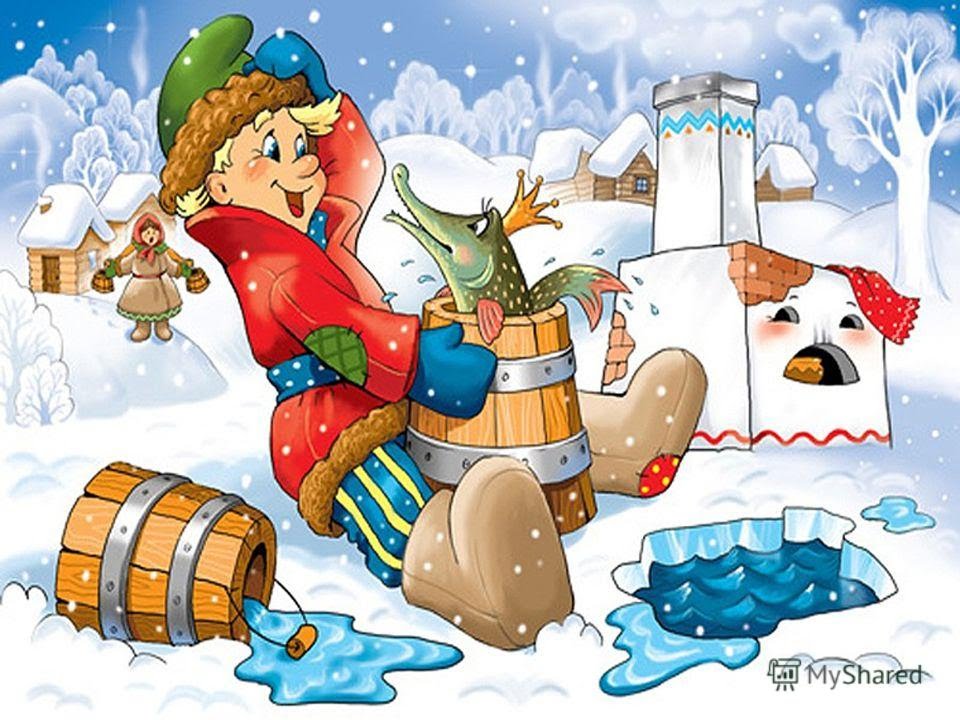 Подготовительные игры
«Чудеса в решете» - как и с помощью чего осуществляются превращения, волшебство (волшебное слово, палочка и другие предметы и их действия);
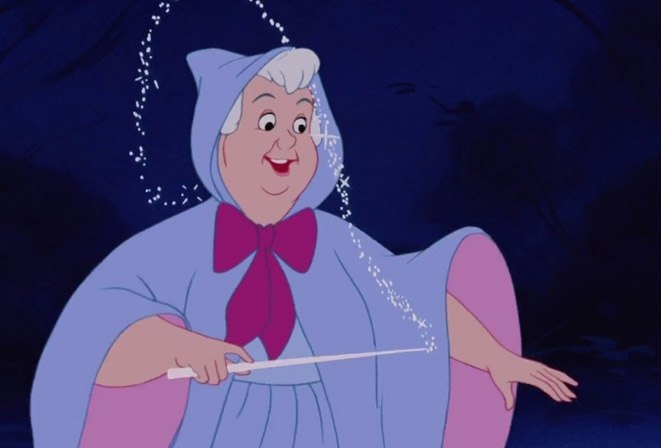 «Кто на свете всех злее?»
Выявление злых и коварных сказочных героев, описание их внешнего облика, характера, образа жизни, привычек, жилища;
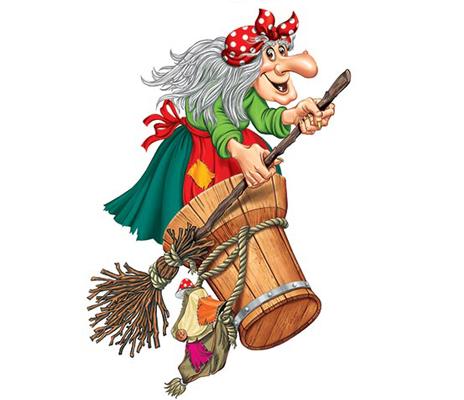 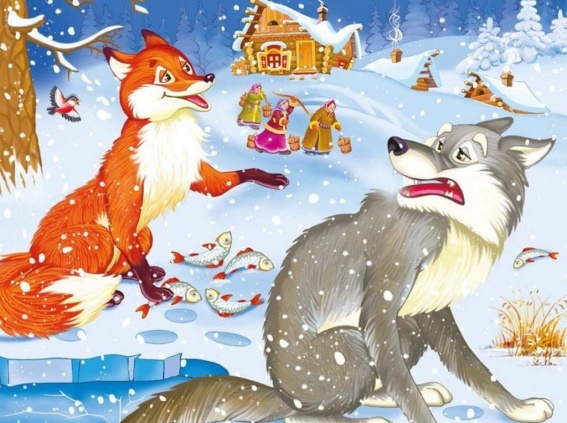 «Заветные слова» – попытка вычленить самые действенные, значимые слова в сказке (волшебные слова, сказочные приговоры);
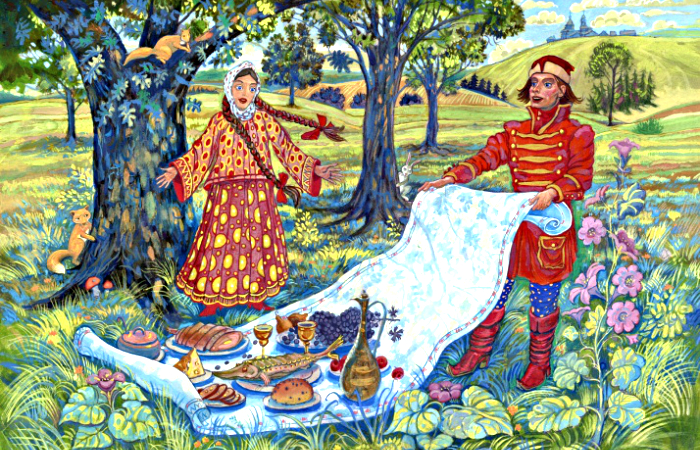 «Что в дороге пригодится?» (скатерть-самобранка, сапоги-скороходы, меч-кладенец и т.д.). Придумывание новых предметов помощников;
«Что общего?» – сравнительный анализ различных сказок с точки зрения сходства и различия между ними («Теремок» и «Рукавичка», «Мороз Иванович» и «Госпожа метелица»);
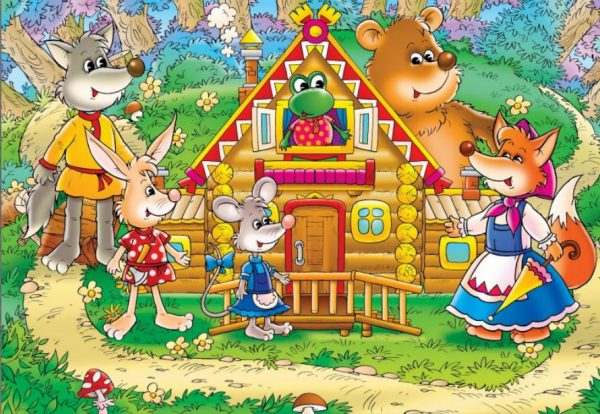 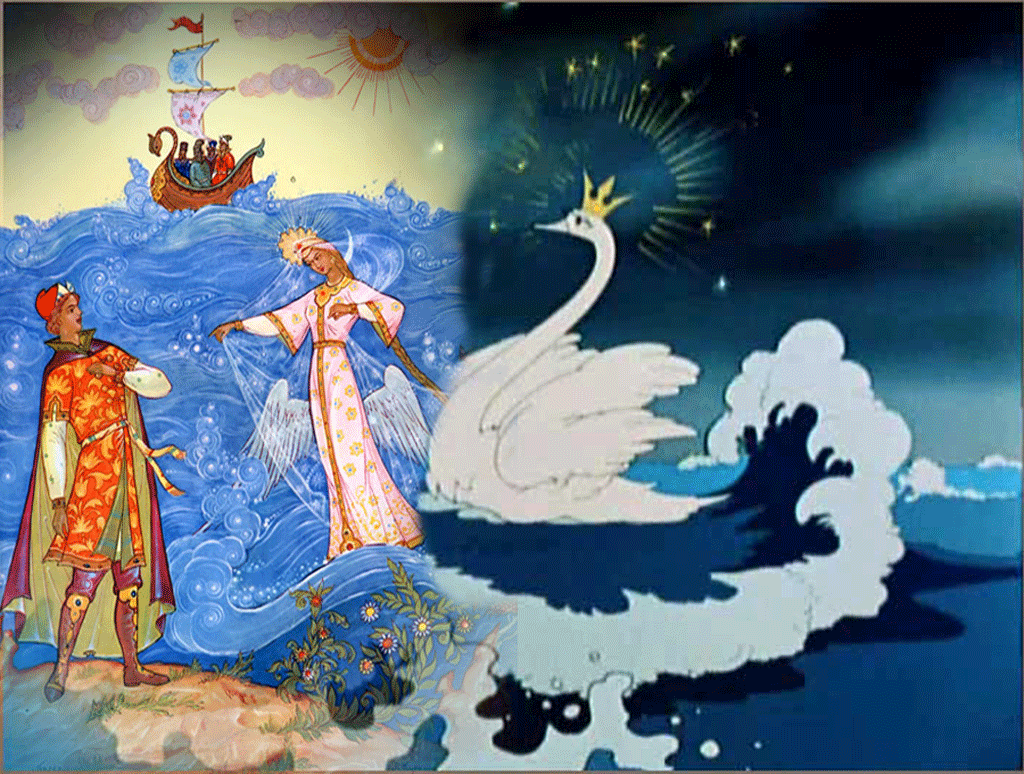 «Волшебные имена». Выяснение причин, почему дали именно такое имя герою;
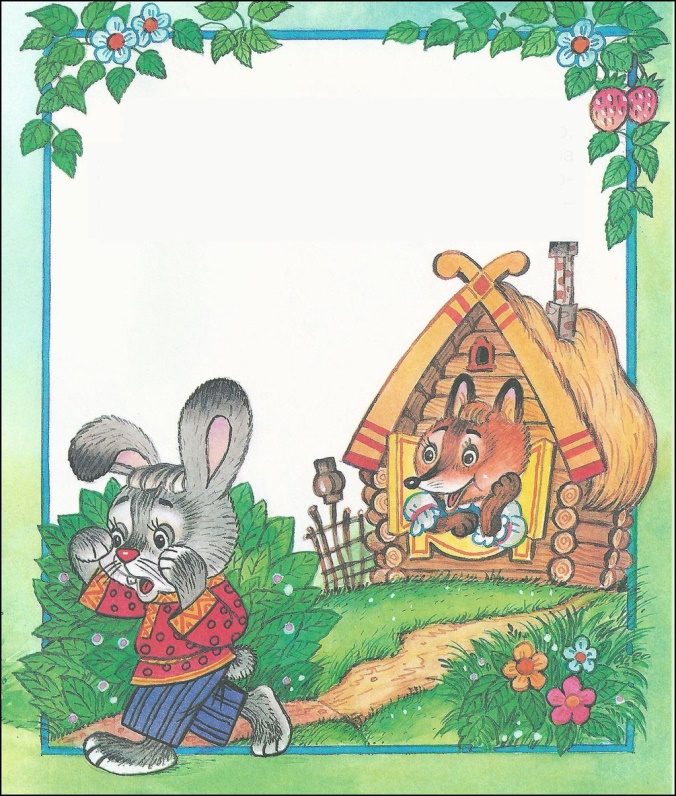 «Хороший-плохой» - выявление положительных и отрицательных черт характера героев, их действий.
Сказка «Кот, петух и лиса»
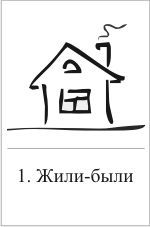 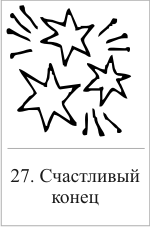 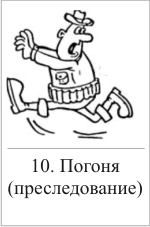 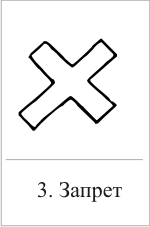 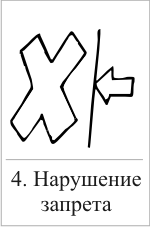 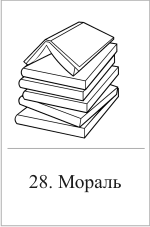 Сочиняем сказку
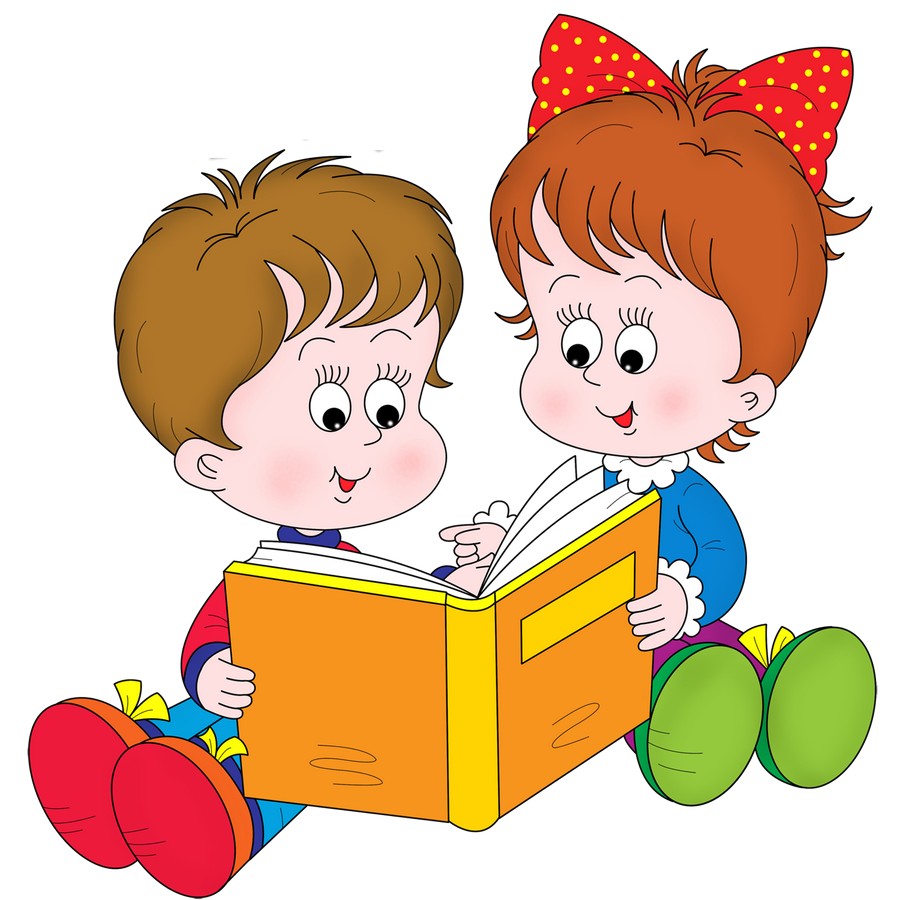 Результат
Уметь определять жанр произведения;
Запоминать последовательность событий;
Выделять основное содержание сказки;
Выстраивать схему содержания, опираясь на карты Проппа;
Уверенно манипулировать картами.
СПАСИБО ЗА ВНИМАНИЕ!